30 Day Prevalence of Daily Use of Cigarettes, by Grade, 1975-2013
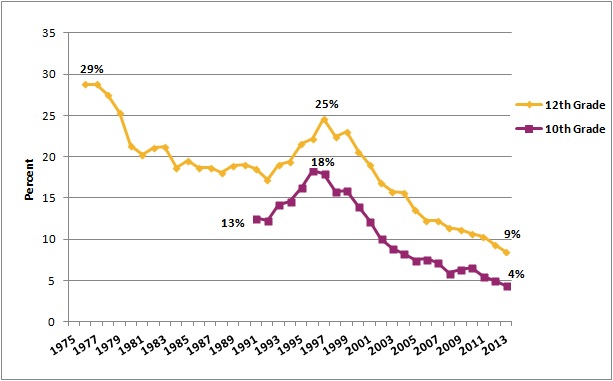 [Speaker Notes: Good news:  smoking is WAY DOWN.  Bad news:  E cigs are WAY UP!!!!]
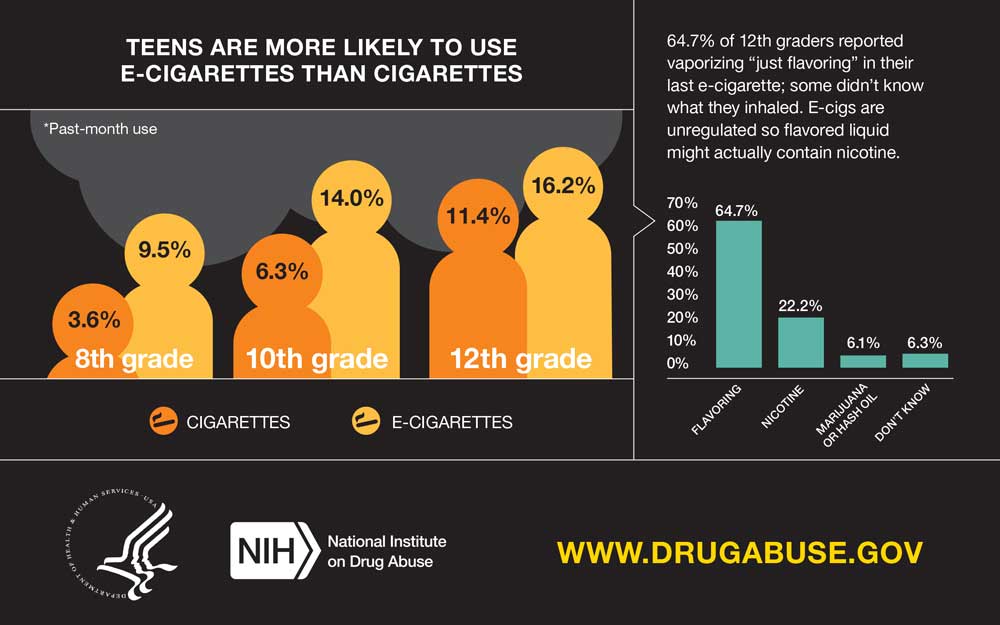 Think you drink a lot? This chart will tell you…
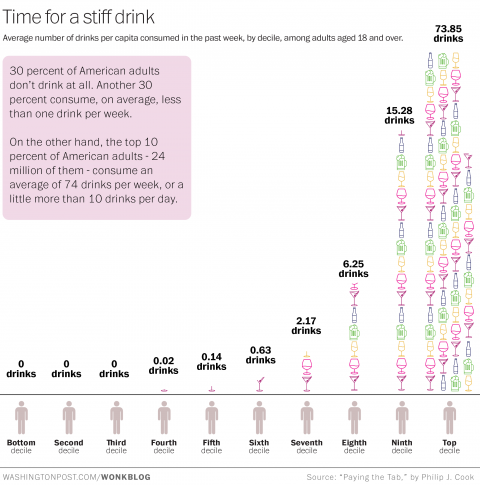 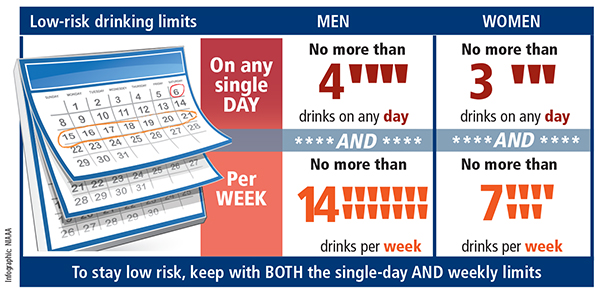 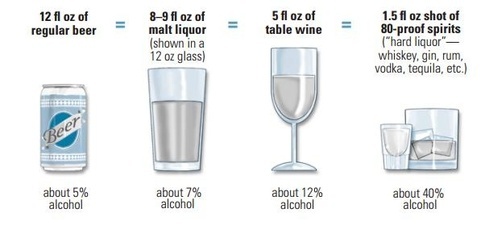 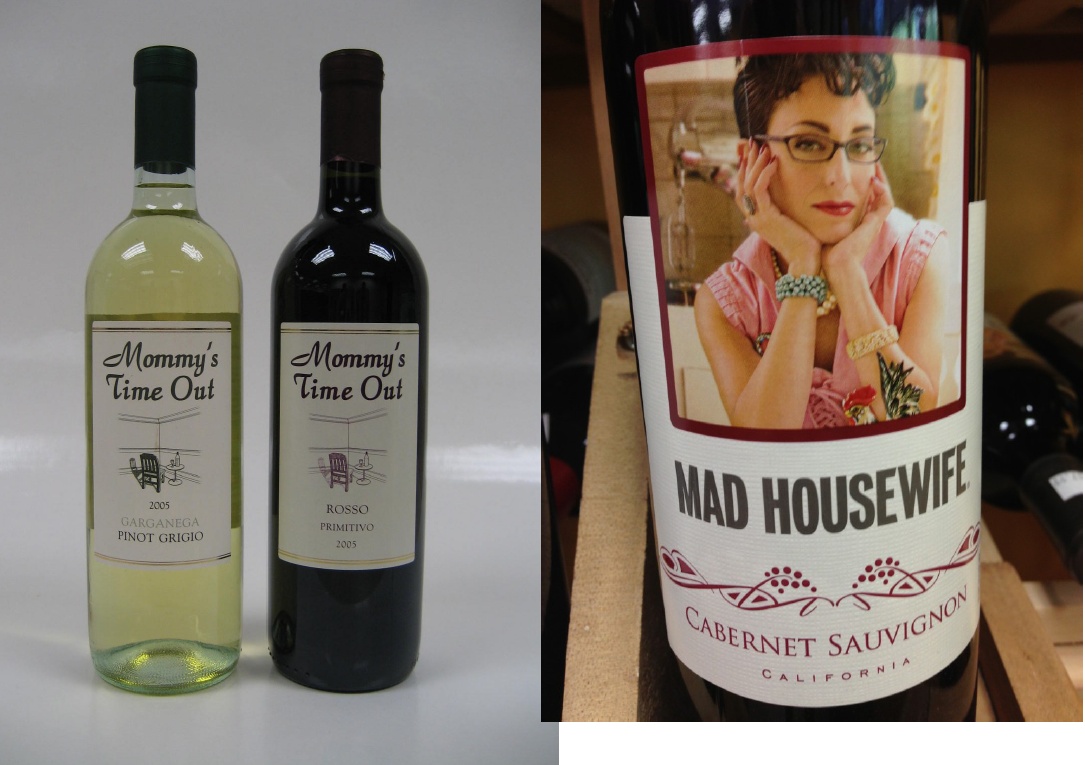 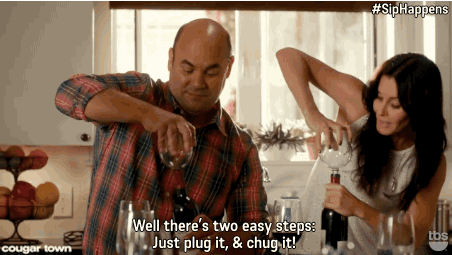 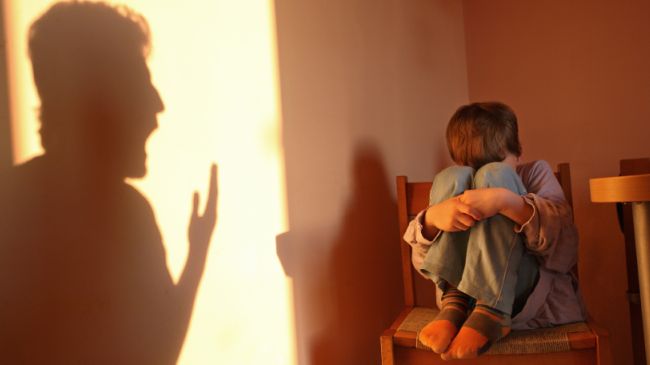 Adverse Childhood Experiences
Emotional Neglect
Abuse
Household Dysfunction
Adverse
childhood
experiences
Household
dysfunction
Emotional
neglect
Abuse
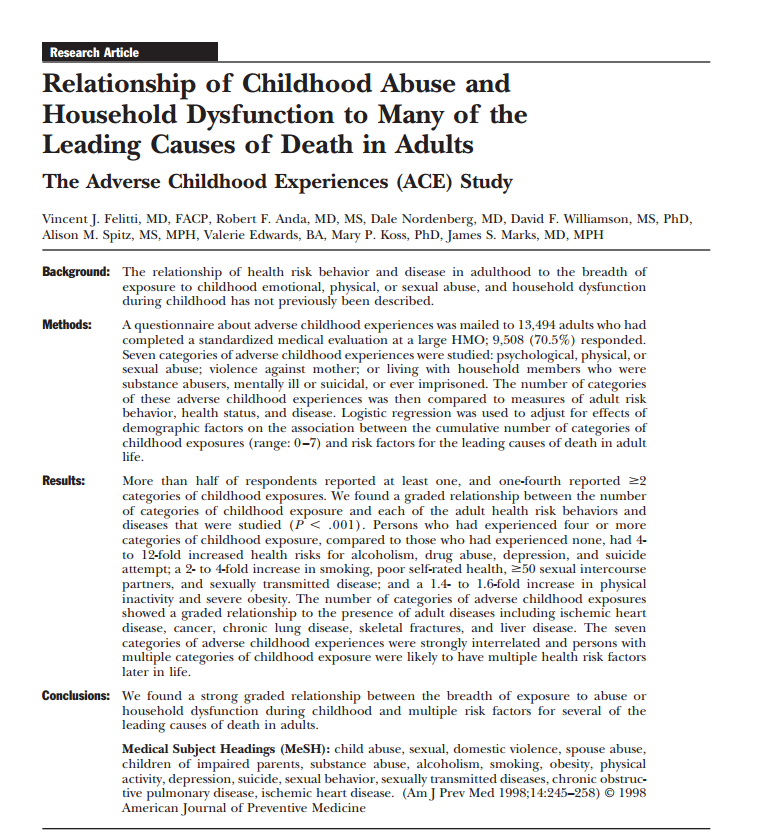 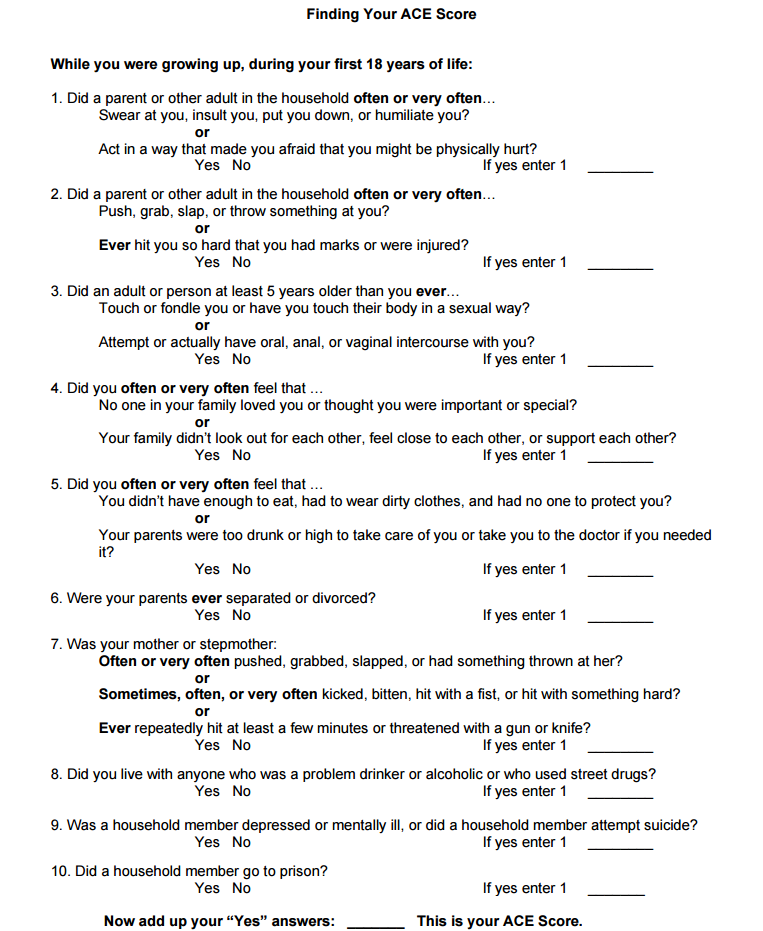 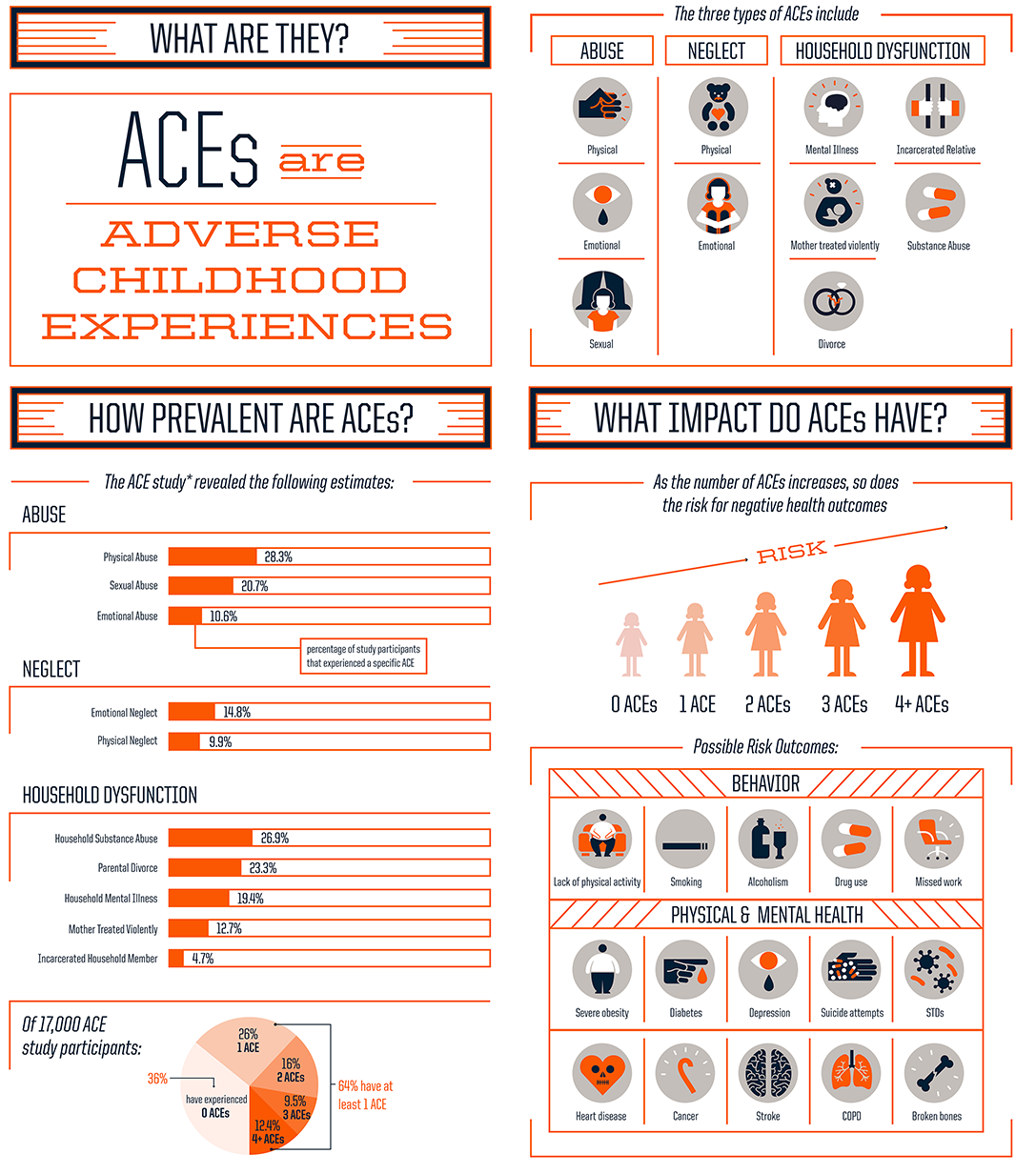 [Speaker Notes: If you were to screen all or your chronic pain pts, pts with addiction, and many other chronic diseases, I think you would find very high ACE scores.  The body under threat – full sympathetic response, pealing warning bells – those are the pathways that we need to quiet.  We should not just fill opioid receptors in the brain.  
We are going to come back to this.  I worry that I am all no opioids when I speak.  I am not.  I want us to recognize that 20% - 30% of your pts on chronic opioids have developed an addiciton to those drugs and let’s address that disease.]
Talk Early, Talk Often“Delay, Delay, Delay or Avoid Altogether”
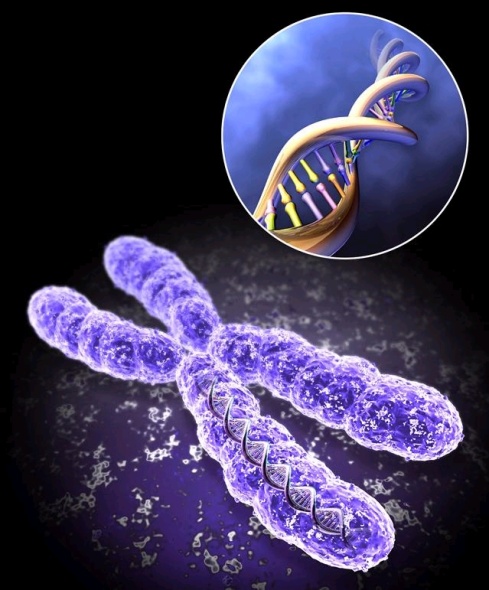 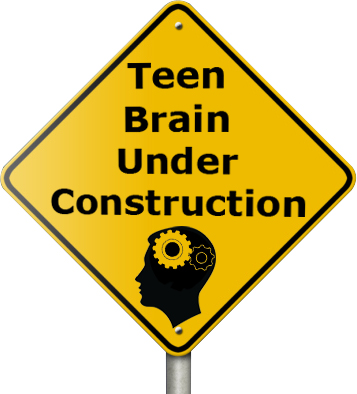 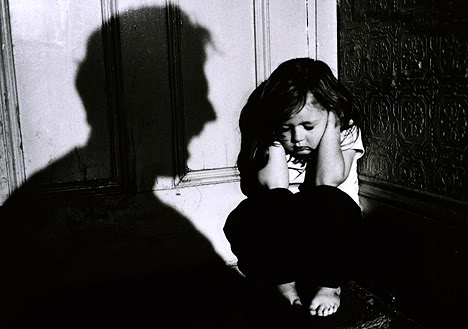 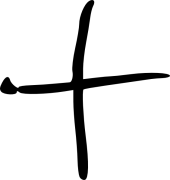 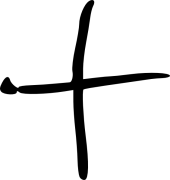 Genetics
Trauma
Early Use
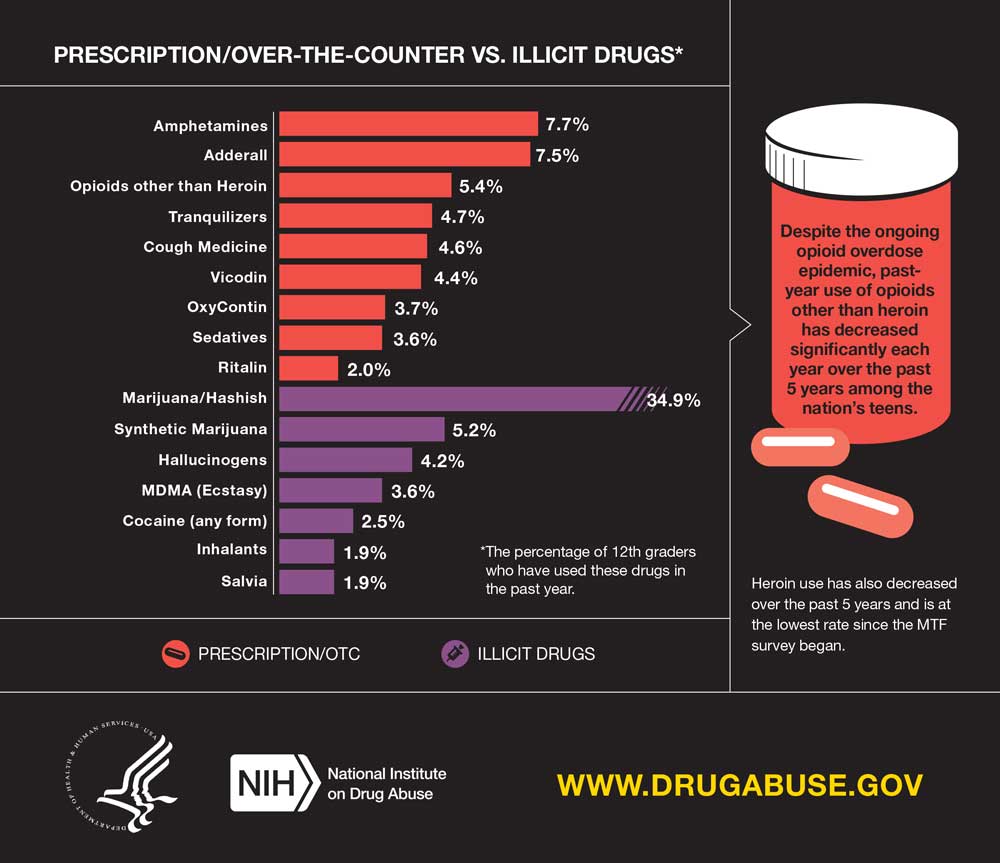 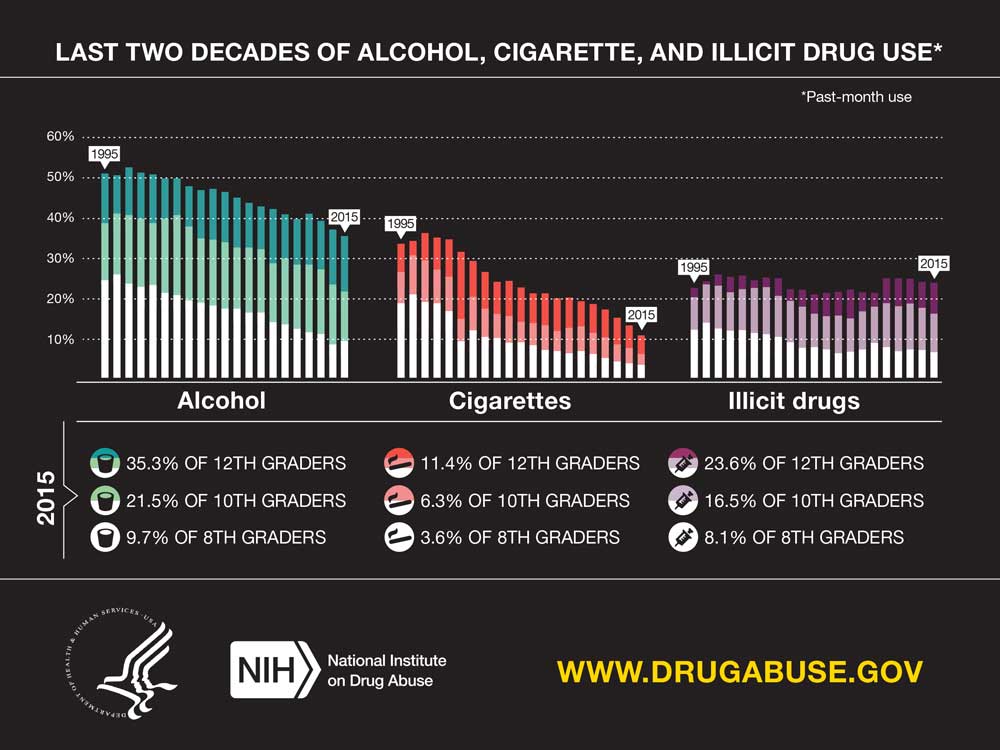 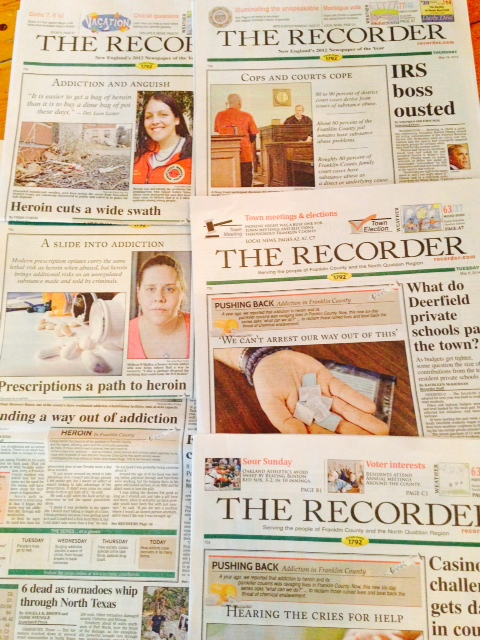 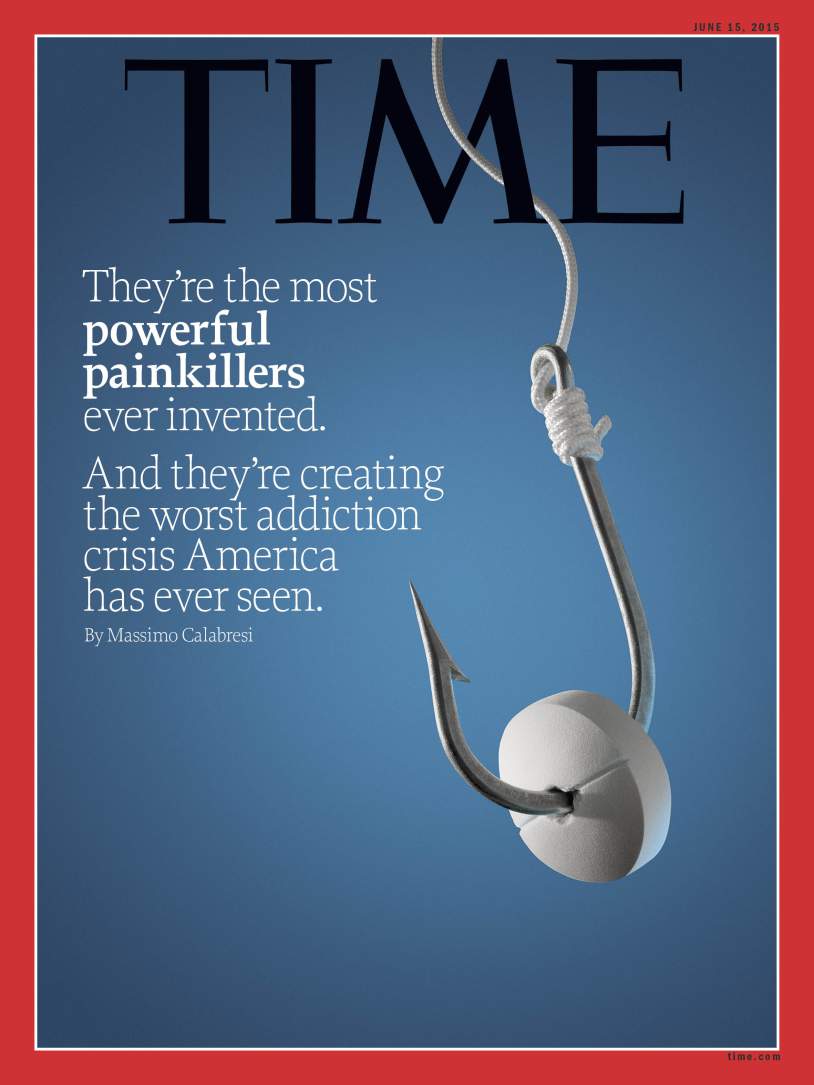 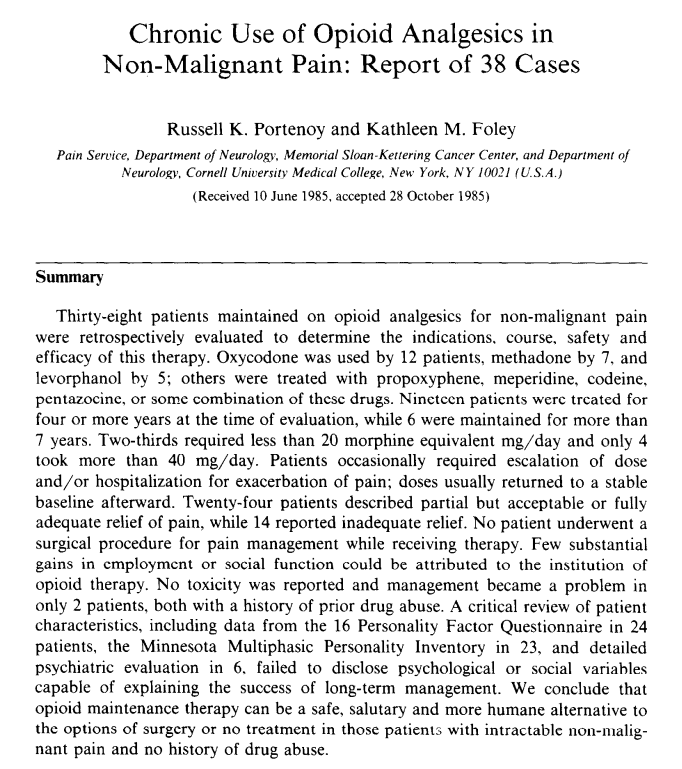 [Speaker Notes: In 1986 a paper describing the treatment of 38 chronic pain patients concluded that OPRs could be prescribed safely on a long-term basis (61). Despite its low-quality evidence, the paper was widely cited to support expanded use of opioids for chronic non-cancer pain. Opioid use increased gradually in the 1980s. In 1996, the rate of opioid use began accelerating rapidly (38). This acceleration was fueled in large part by the introduction in 1995 of OxyContin, an extended release formulation of oxycodone manufactured by Purdue Pharma.
Between 1996 and 2002, Purdue Pharma funded more than 20,000 pain-related educational programs through direct sponsorship or financial grants and launched a multifaceted campaign to encourage long-term use of OPRs for chronic non-cancer pain (86). As part of this campaign, Purdue provided financial support to the American Pain Society, the American Academy of Pain Medicine, the Federation of State Medical Boards, the Joint Commission, pain patient groups, and other organizations (27). In turn, these groups all advocated for more aggressive identification and treatment of pain, especially use of OPRs.]
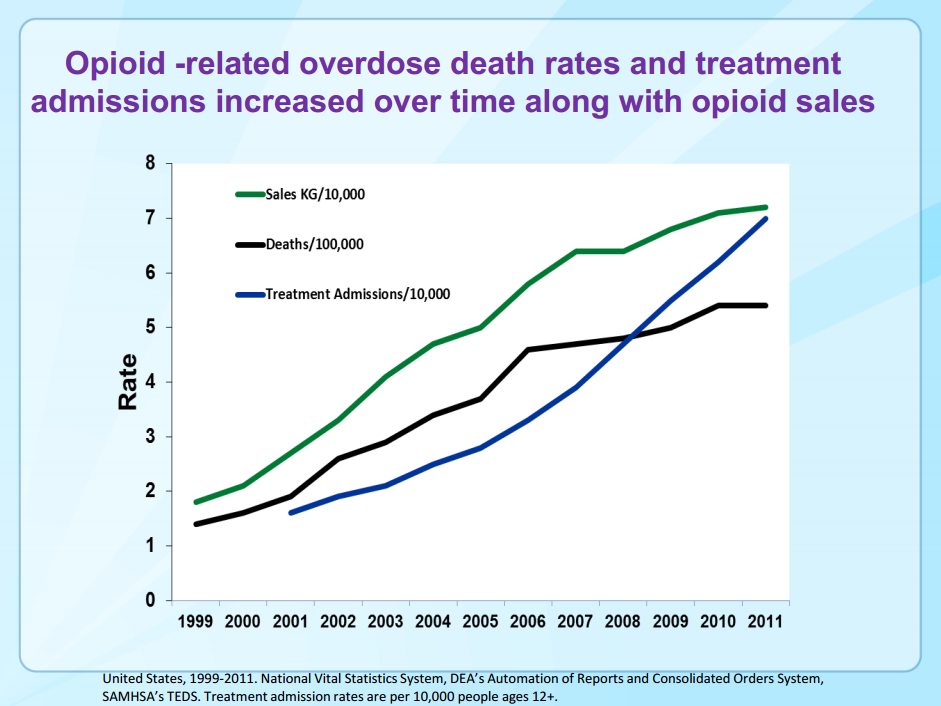 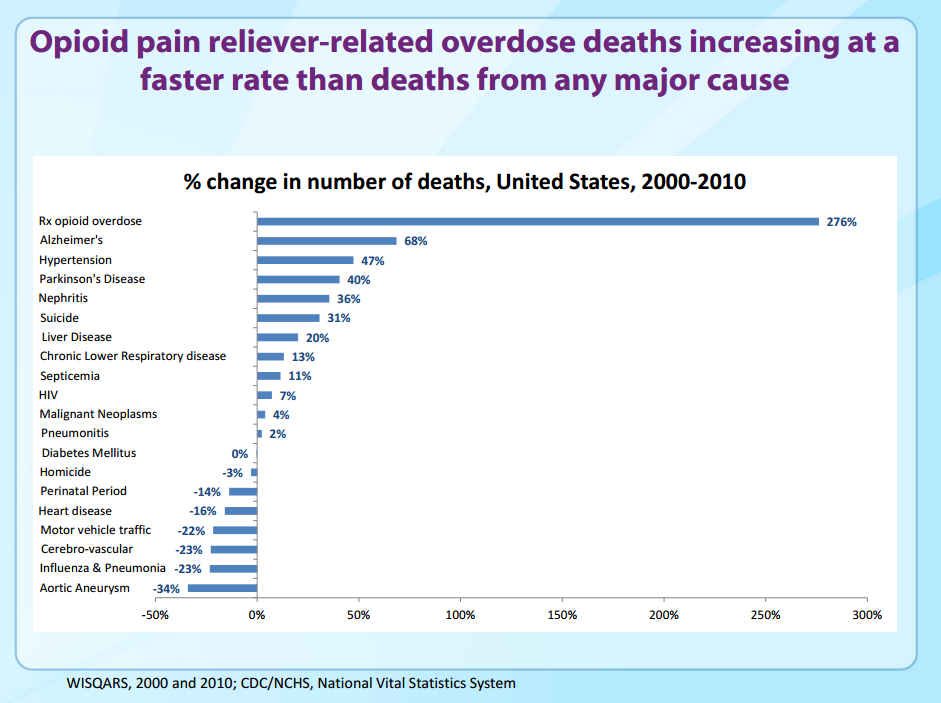 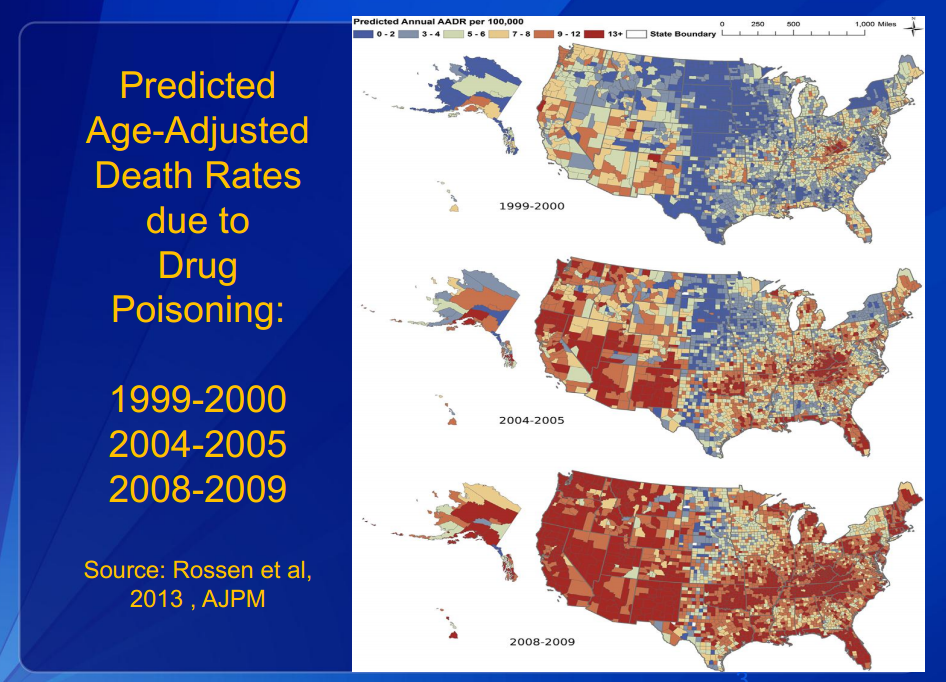 [Speaker Notes: Do you remember the maps that used to show obesity in the US?]
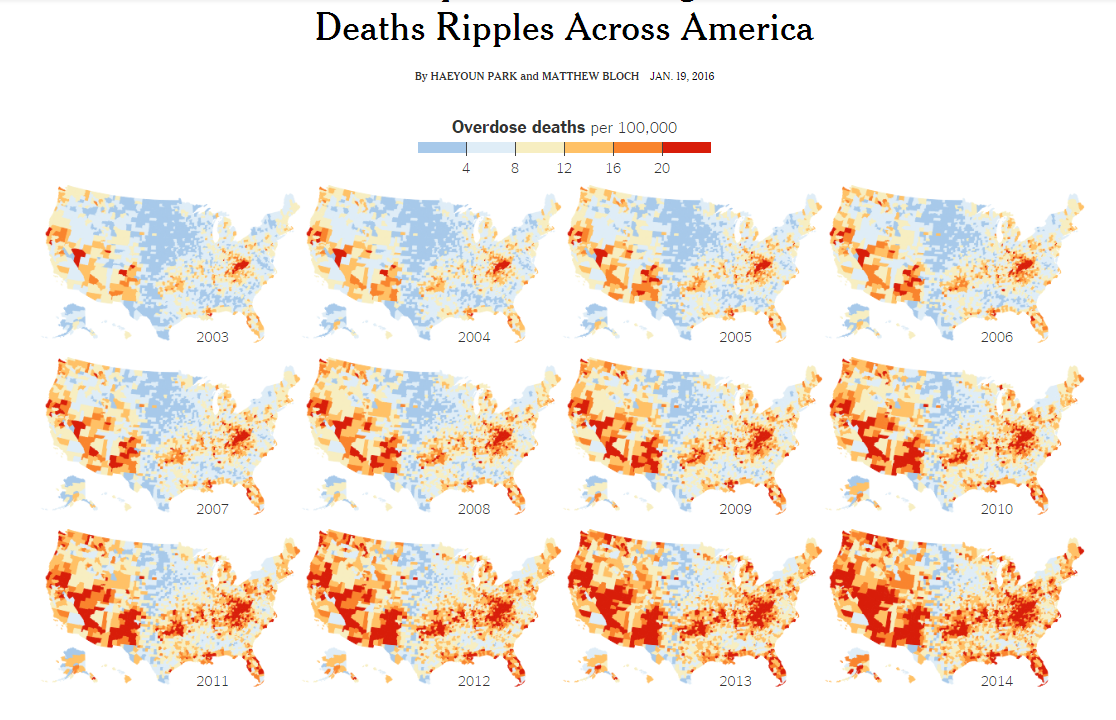 NYT January 19, 2016
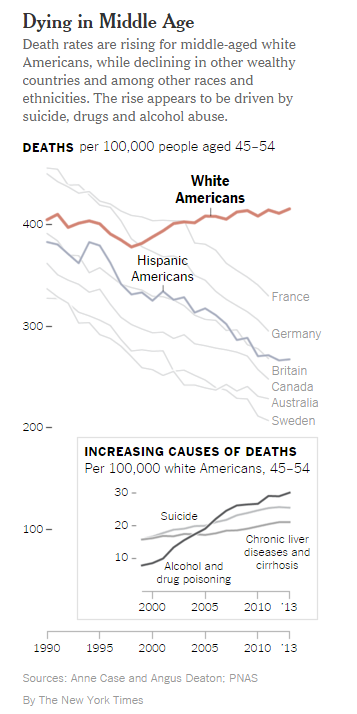 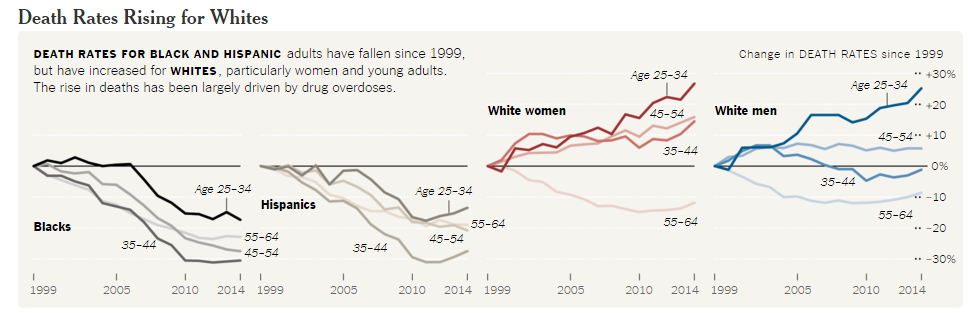 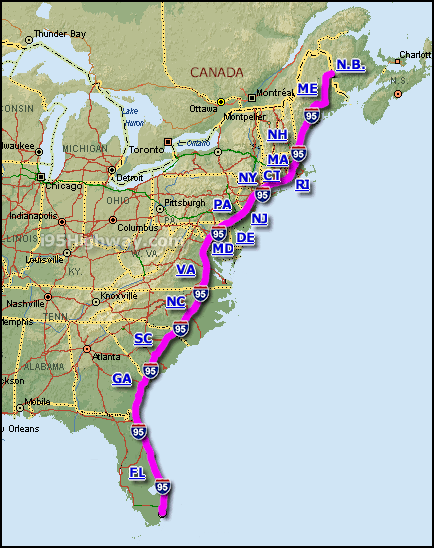 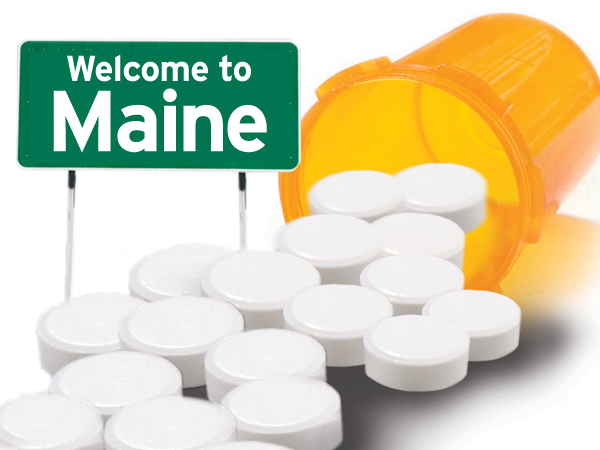 [Speaker Notes: Since 1996 or so, we have been prescribing opiates with a heavy hand.  Some of us have been more indescriminate than others.  Think about how much you were being told you should prescribe in the 1990s.  My father was a primary care doctor in Palmer for 27 years – he can count on one hand the number of times he wrote a prescription for opiates.]
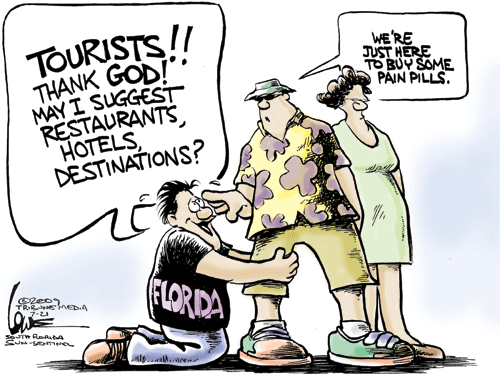 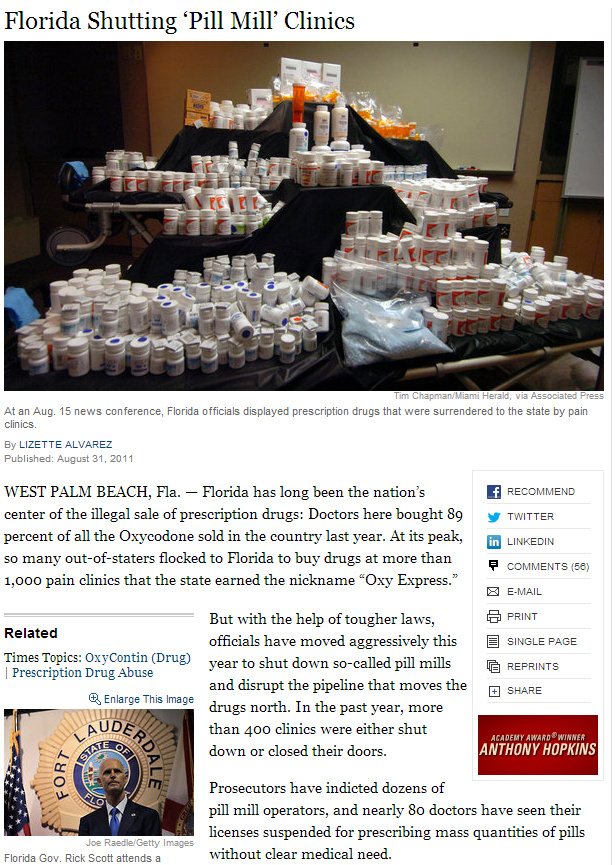 http://www.nytimes.com/2011/09/01/us/01drugs.html?src=me&ref=us
24
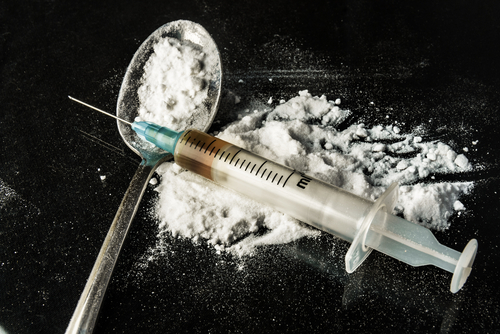 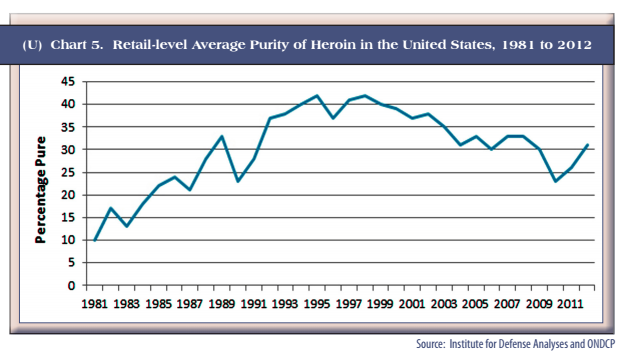 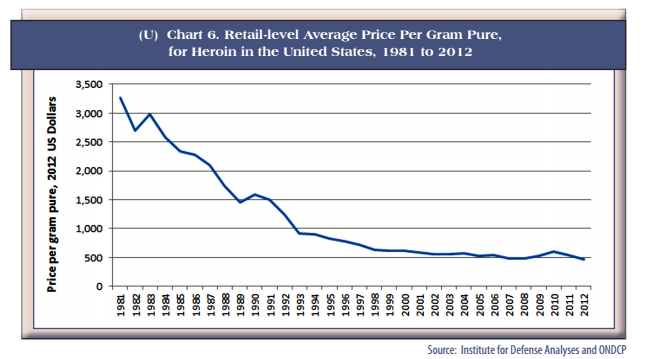 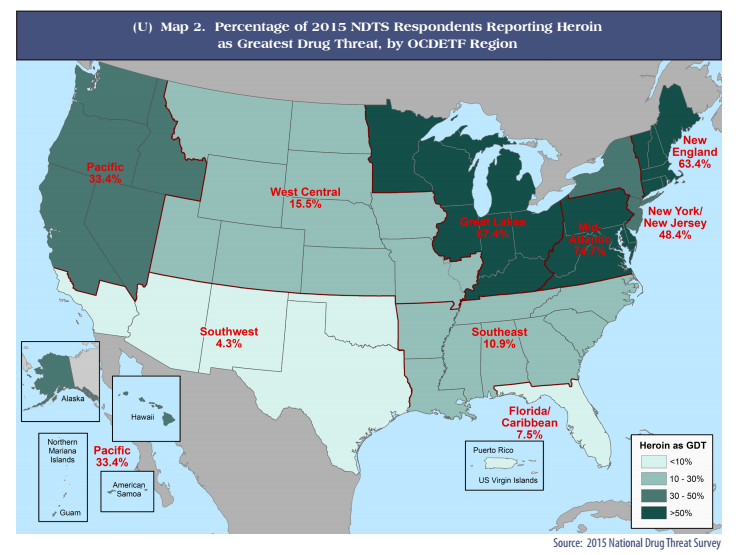 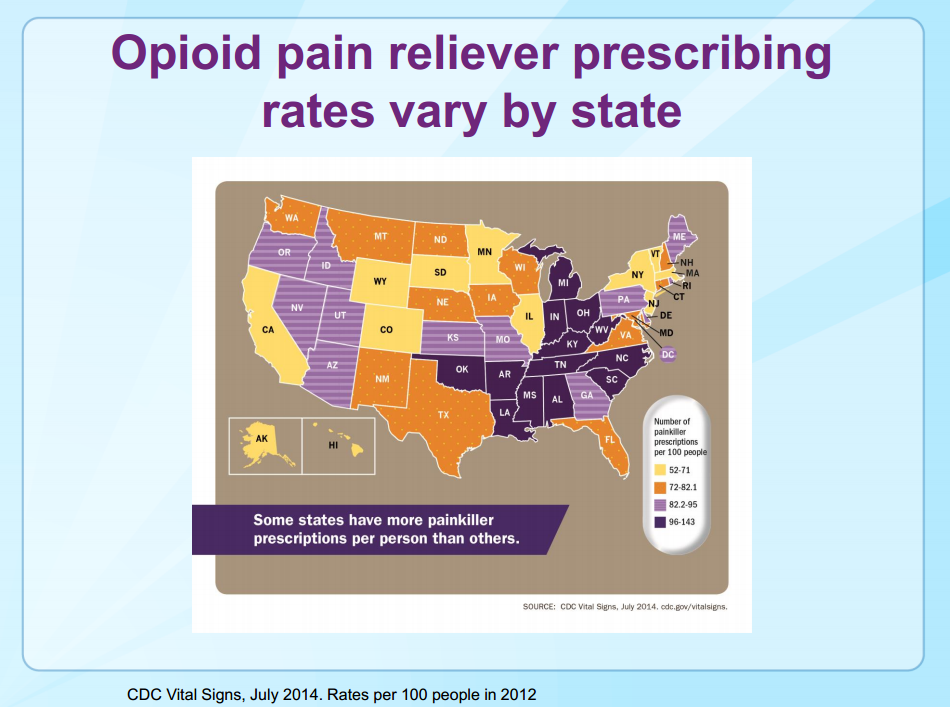 [Speaker Notes: Massachusetts is not alone in our problems.  I think it easy to feel as though Franklin County is the center of the opioid epidemic.  It is not.  There are many states that are much worse.]
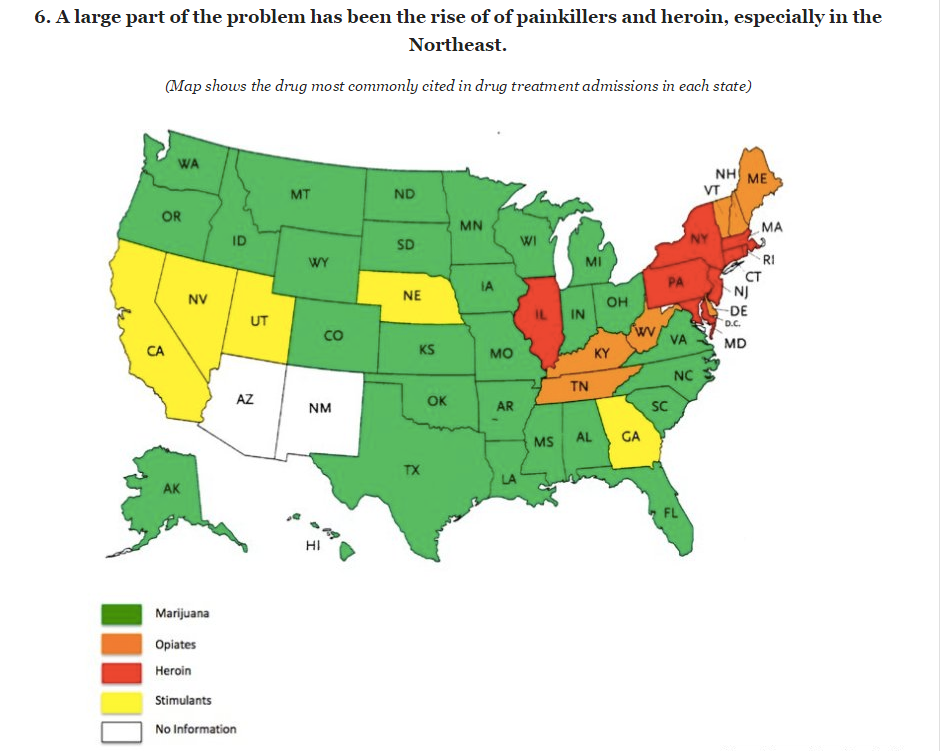 [Speaker Notes: This is the heroin map now.  Imagine Appalachia and the Entire South filled in.  Imagine what our rates of Hep C and HIV will be then.  Imagine what the death rate will be then.   We need to be training people now to recognize and treat addiction in advance of the rug getting pulled out from under people.  There is no human benefit in pulling away people’s prescriptions and having them turn to Heroin.]
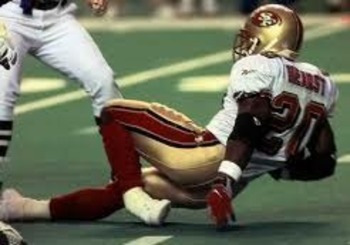 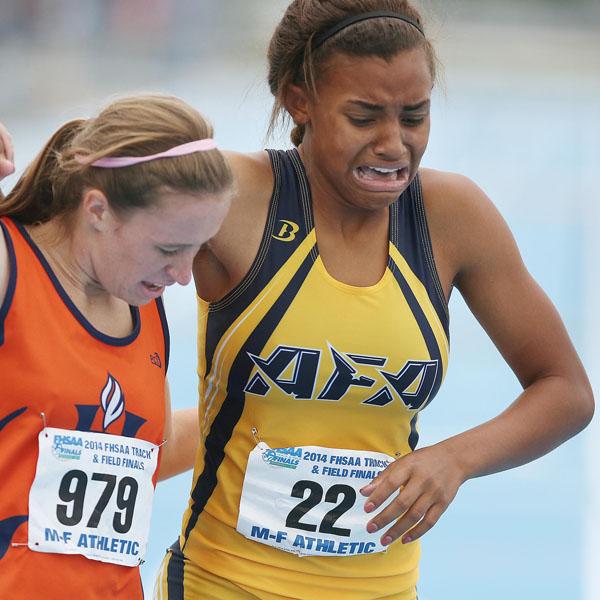 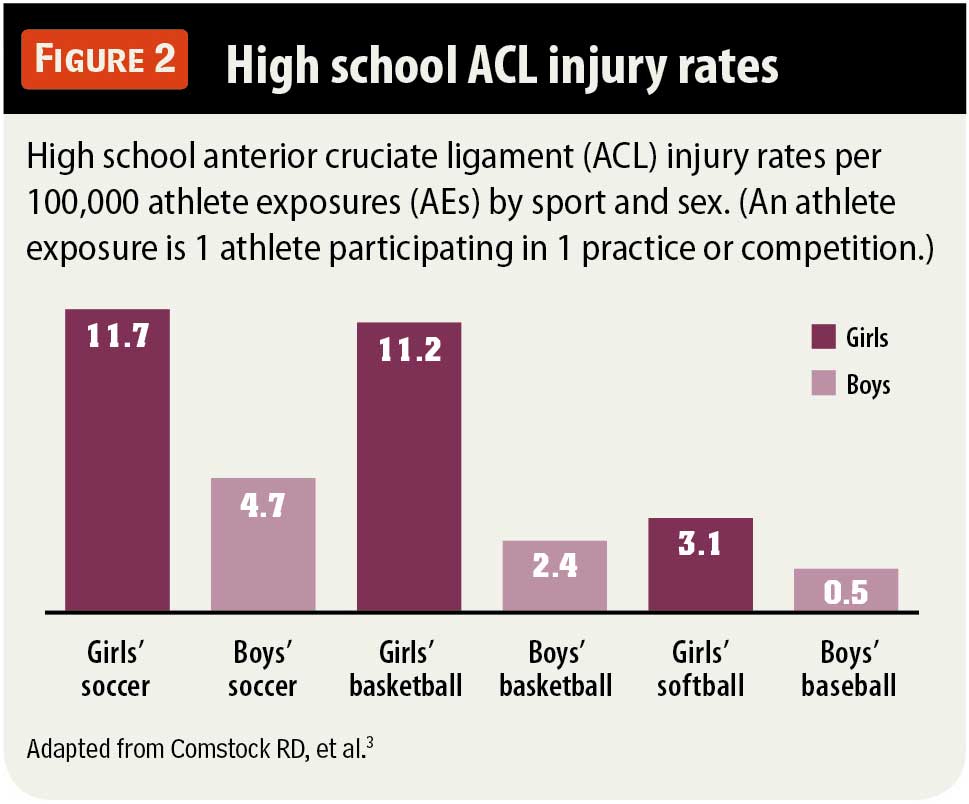 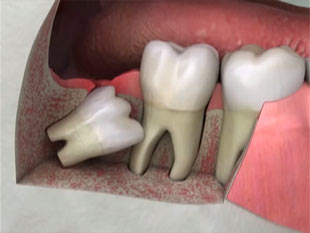 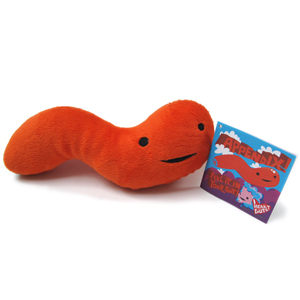 Signs at Home
More time spent away from home

Frequent, secret phone calls

Trouble with the police

Missing money, credit cards, and/or valuables

Pawn slips

Purchases returned for refunds


Small plastic Ziploc bags

Bottles of vinegar and bleach and cotton balls

Aluminum foil or chewing gum wrappers with burn marks

Spoons with burn marks or missing spoons
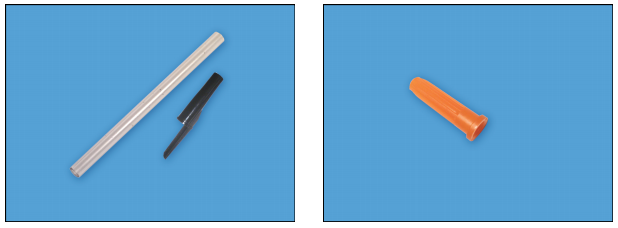 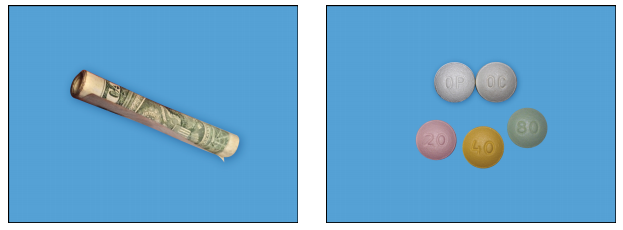 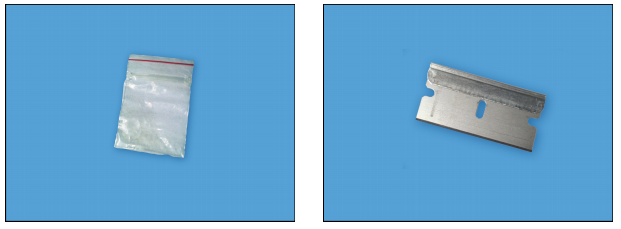 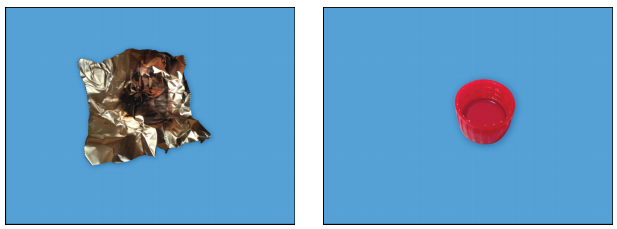 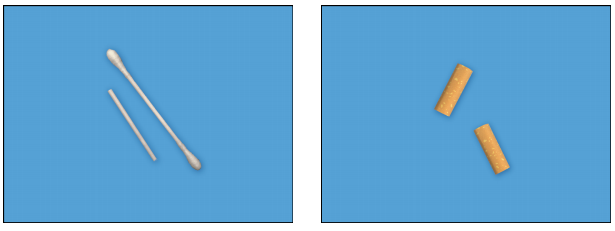 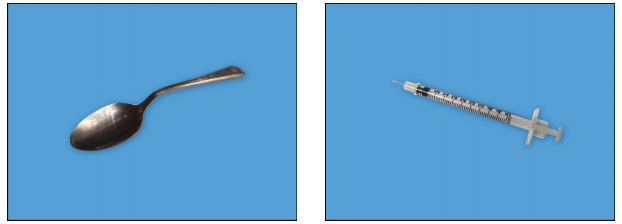 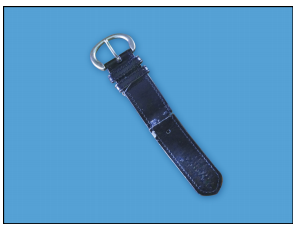 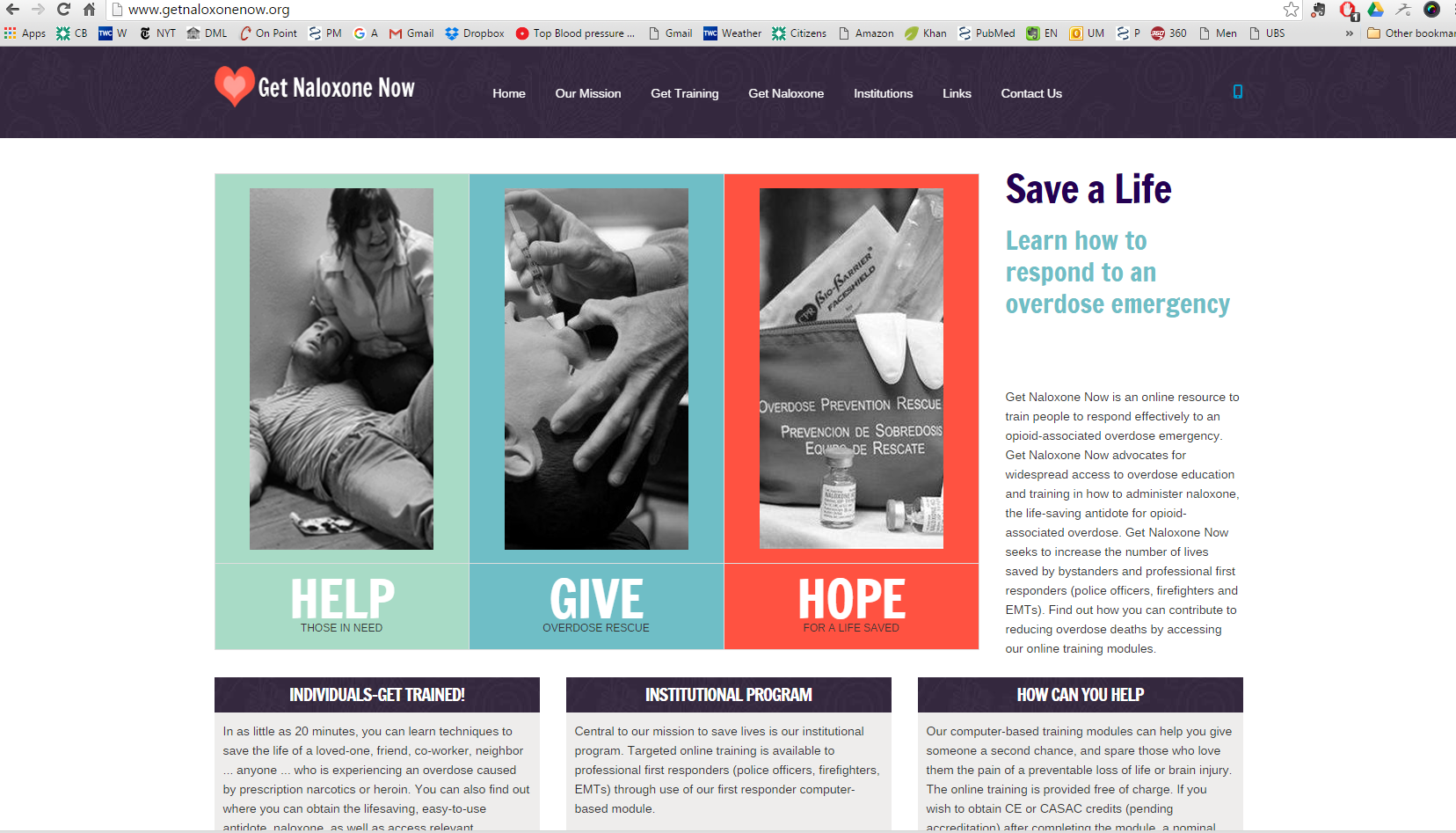 [Speaker Notes: Get Naloxone Now 59.5]
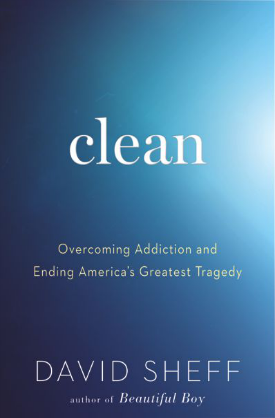 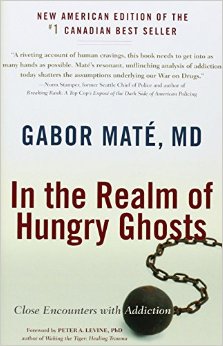 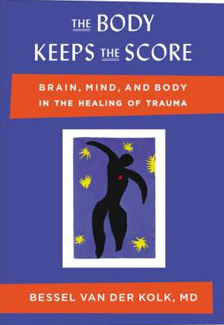 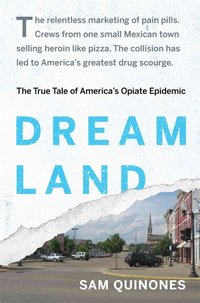 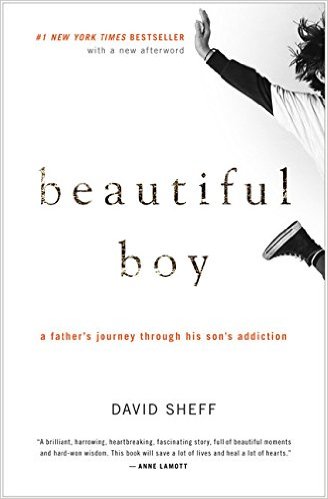 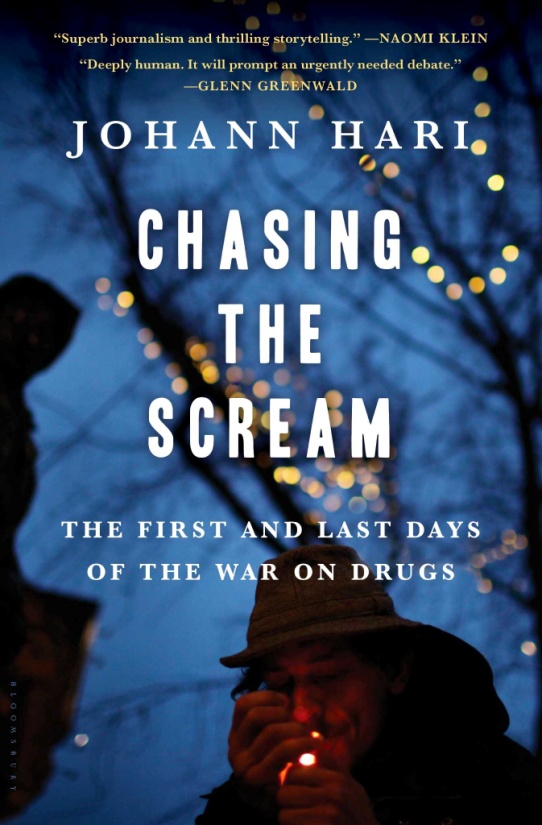 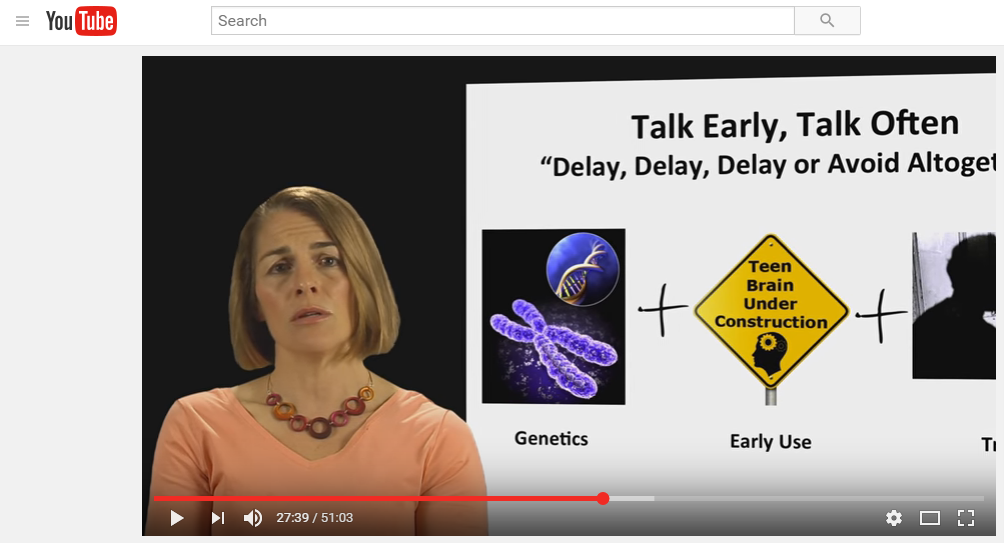 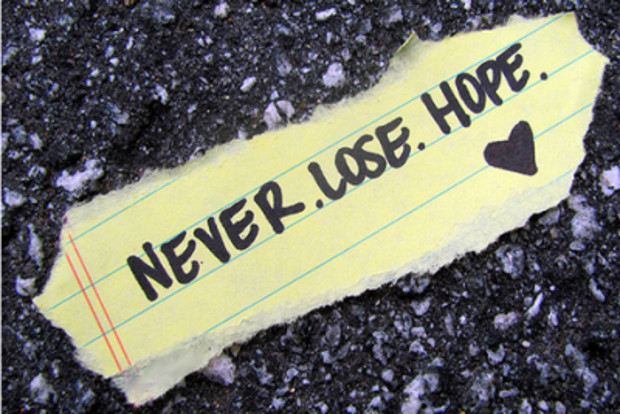